Facoltà di Scienze Economiche,Giuridiche e Politiche
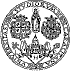 Economia e Gestione dei Servizi Turistici
Lingua Inglese

UNIT 3 – MANAGING TOUR OPERATIONS
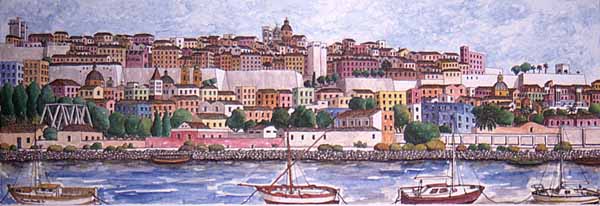 Olga Denti 
a.a. 2019-2020
Managing tour operations
A package holiday, package tour or inclusive tour – a tourism product including:
Travel to the destination
Local transport (airport transfers, car hire, …)
Accommodation & meals
Activities (day trips, sports, visits, etc.)
Internet & IT: from scheduled tours sold through travel agencies to custom/tailor-made tours & tour operators’ greater flexibility
Co-creation: a customer approaches a tour operator with an idea for a specific package. If the idea is viable, the tour operator supports the customer in the planning, marketing & sales processes.
Tour operations
Complexity: organization process + marketing
Two years in advance + fixed prices – a high-risk business
Marketing managers – promotion
Tour managers – accompanying & supporting
Resort  managers - @ the tourist destination – negotiating & controlling
Morphological structures

PROFITABLE???
Unprofitable, profitability
Active (adj.)	
activist (n.)
Misery (n.)
Miserable (adj.)
Senior (adj/n.)
Seniority (n.)
Custom (n.)
Customer (n.)
Resident (n.)
Residential (adj.)
Energy (n.)
Energise (v.)
Morphological structures

DIVERSE	DIVERSITY		DIVERSIFY
INSPIRE	INSPIRED	UNINSPIRED		INSPIRATION
OPPORTUNE	OPPORTUNITY
DESIGN		DESIGNER
PUBLIC	PUBLICITY		PUBLICIZE	publication
COMMERCE	COMMERCIAL		UNCOMMERCIAL
REVOLUTION	REVOLUTIONARY	REVOLUTIONISE
REPUTE REPUTATION	 REPUTED	REPUTABLE	DISREPUTABLE
COMFORT  DISCOMFORT	COMFORTABLE  UNCOMFORTABLE
RETAIL		RETAILING		RETAILER
Word formationComplete the text with the words in brackets in the correct form
Many travel and tourism organizations ……. (continue) assess and monitor the quality of customer service they provide. They do this …….. (make) sure that their service is meeting the ……… (need) of customers and, if not, then …………. (necessity) changes can be made. ………… (custom) needs and expectations are ……. (constant) changing, so any customer service programme in travel and tourism must ……. (be) flexible.  
	In ………….. (generally) terms, organizations may use benchmarking to identify aspects of their own products, services, or processes which ……  (underperformance).
Phonetics